Фразеологізми
Вчитель початкових класів 
Сватівської ЗОШ І-ІІІ ст. № 1
Мірошниченко Олена Вікторівна
Розбити глек
Посваритися
Вийти сухим із води
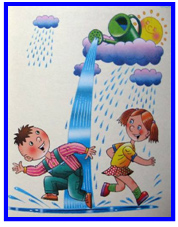 Уникнути  великих неприємностей.
Водою не розлити
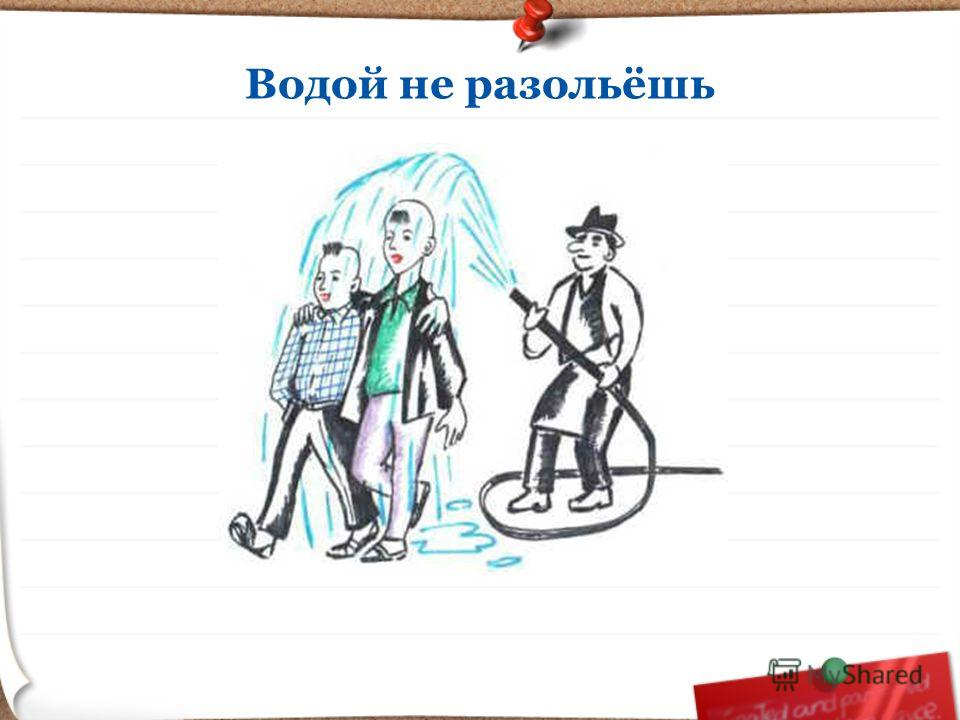 Жити  у злагоді,  дружно
Як  кіт наплакав
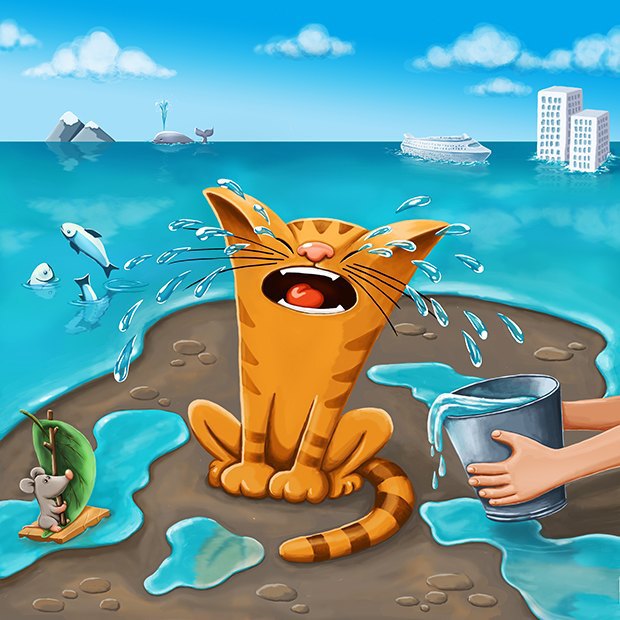 Зовсім  мало
Як  кішка з собакою
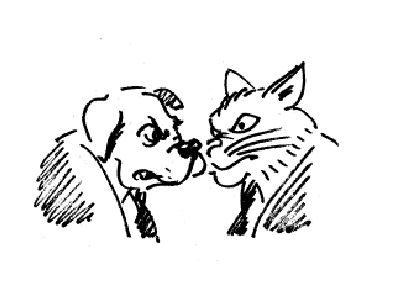 Жити без злагоди,  ворогуючи
Вийти  із  себе
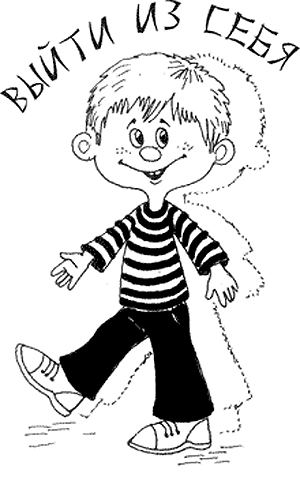 Втратити   контроль
Взяти себе  в руки
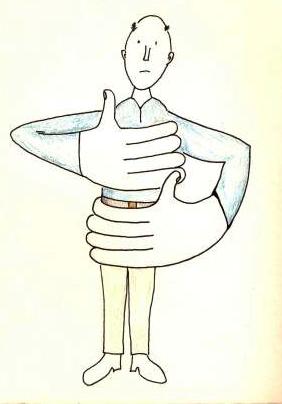 Не панікувати.
Сидіти склавши руки
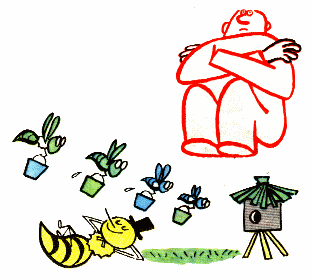 Нічого не робити
Блискавки метати
Роздратування, крайнє невдоволення,  готовності карати.
Дивитися вовчим оком
Дивитися жадібно,  кровожерно.
Як у воду дивився
Вислів «як у воду дивився» вживають тоді, коли виникає ситуація, яку можна передбачити.
Як рукою зняло
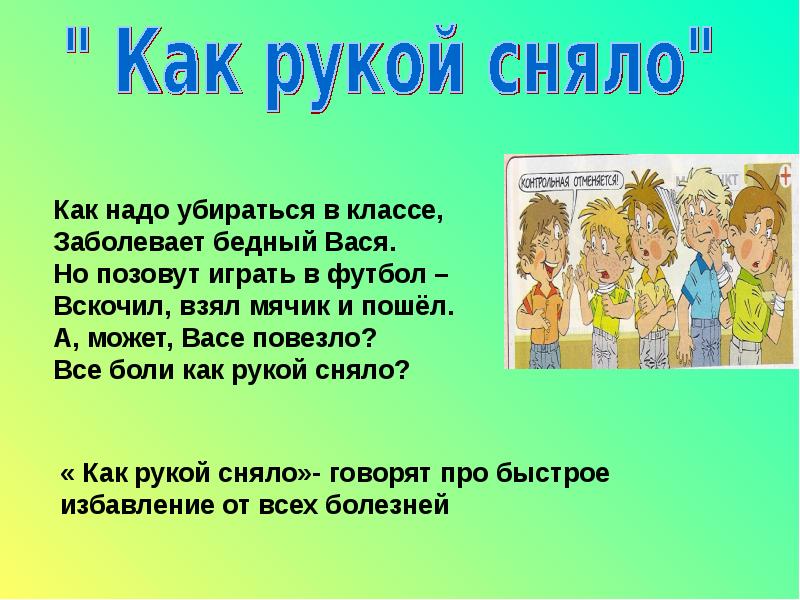 Швидке зцілення від хвороб і важких душевних травм, раптове зникнення проблем.
За двома зайцями
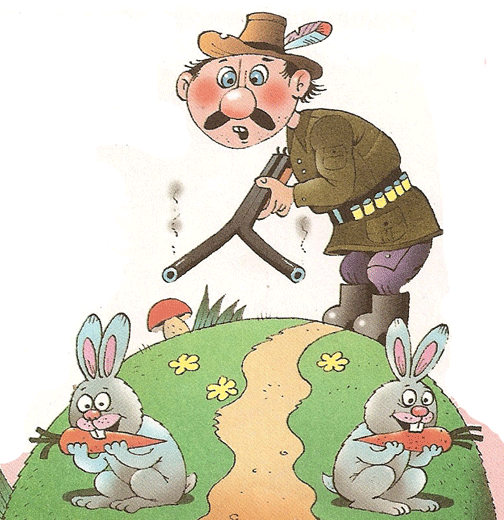 Робити одночасно декілька справ
Блекоти об'їстися
Вести себе вздорно, злісно, 
як божевільний.
Ось де собака зарита!
Ось у чому справа, саме в цьому справжня причина.
Всипати по перше число
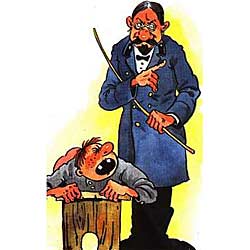 Суворо покарати, вилаяти 
кого-небудь
Волосся дибки
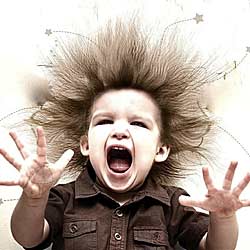 Так кажуть, коли людина дуже злякався.
Гола правда
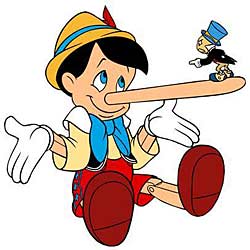 Правда, як вона є, без натяків.
Дим коромислом
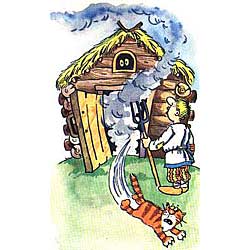 Шум, гамір, безладдя, метушня.
Зарубати на носі
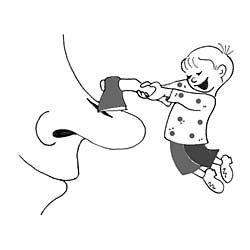 Запам'ятати міцно, раз назавжди.
Водити  за  ніс
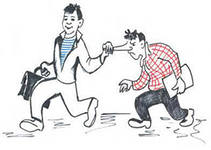 Бути нещирим,  приховувати певні  наміри
Як  курка  лапою
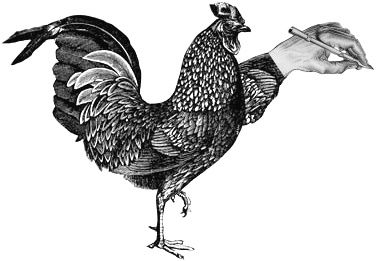 Означає «криво», «неохайно», «неакуратно», «недбало», «абияк».
Ведмежа послуга
Непрохана допомогу, послуга, яка приносить більше шкоди, ніж користі.
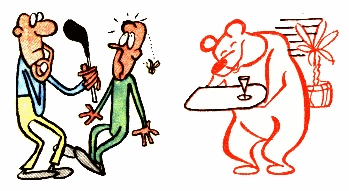 Ревіти білугою
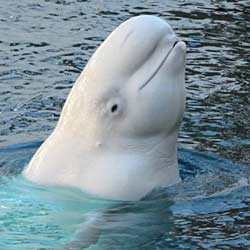 Голосно кричати чи плакати.
Яблуко розбрату
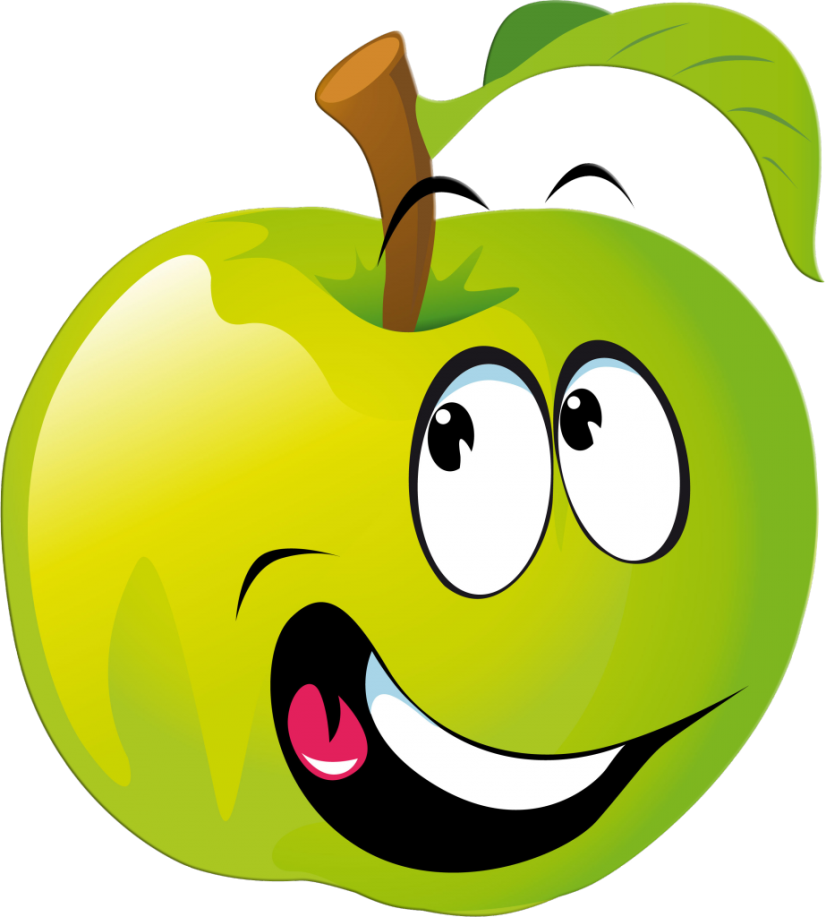 Те, що породжує конфлікт, серйозні протиріччя
Пекти раків
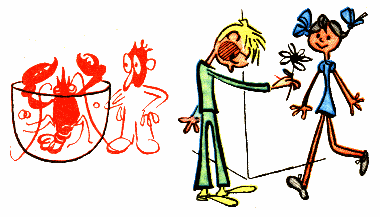 Червоніти від чого-небудь (сорому )
Байдики бити
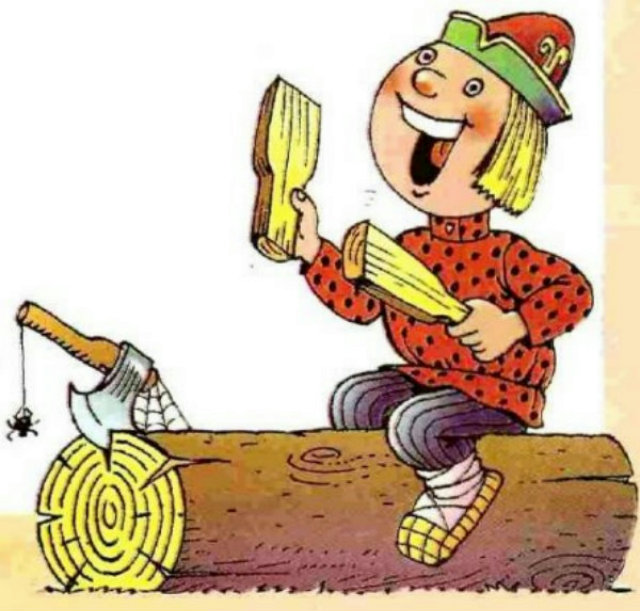 Байдикувати або займатися  якоюсь легкою, необтяжливою працею.
На край світу
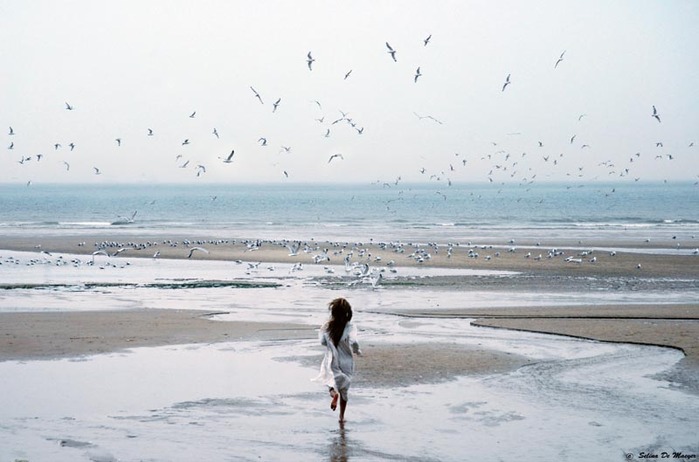 Втікти дуже далеко
Намилити шию
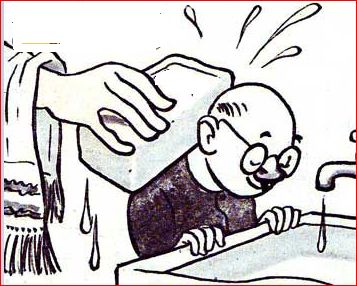 Побити, сильно посварили, дати прочухана
Накивати п’ятами
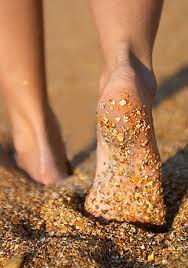 Швидко, поспішно втекти
Ляси точити
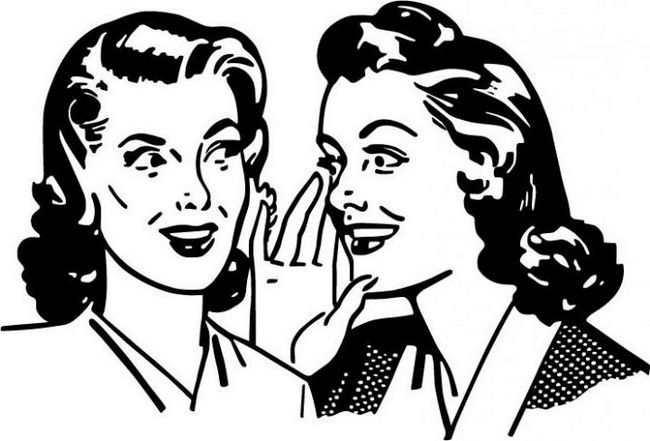 Базікати по дурницях
Намотати на вус
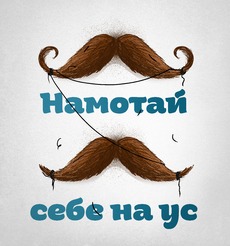 Придивлятися, прислухатися до чого-небудь
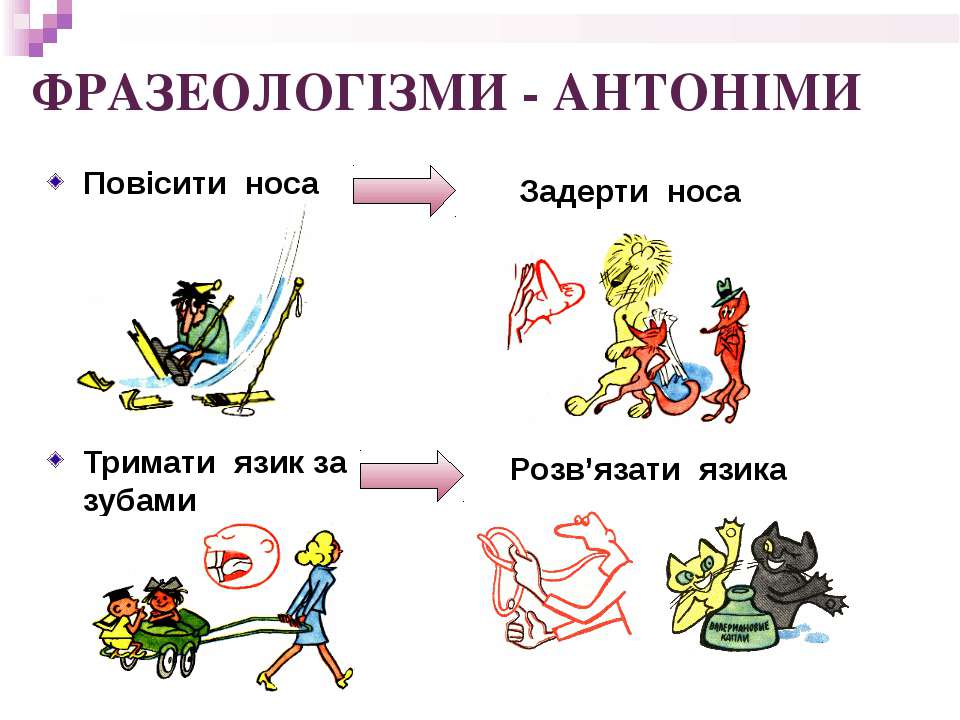 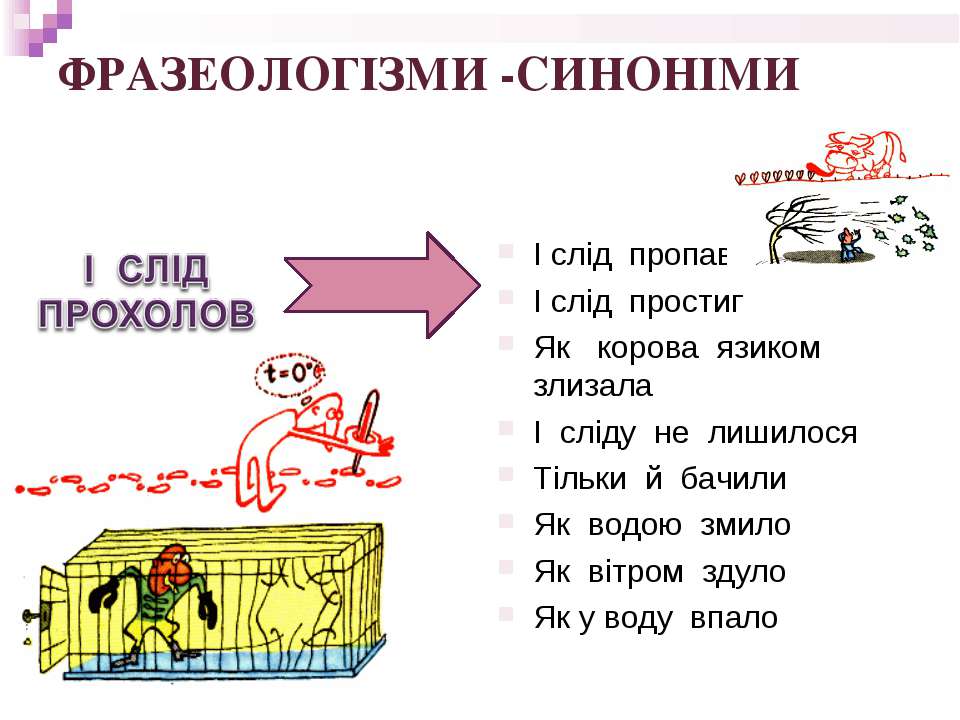 Дякуємо
за увагу!